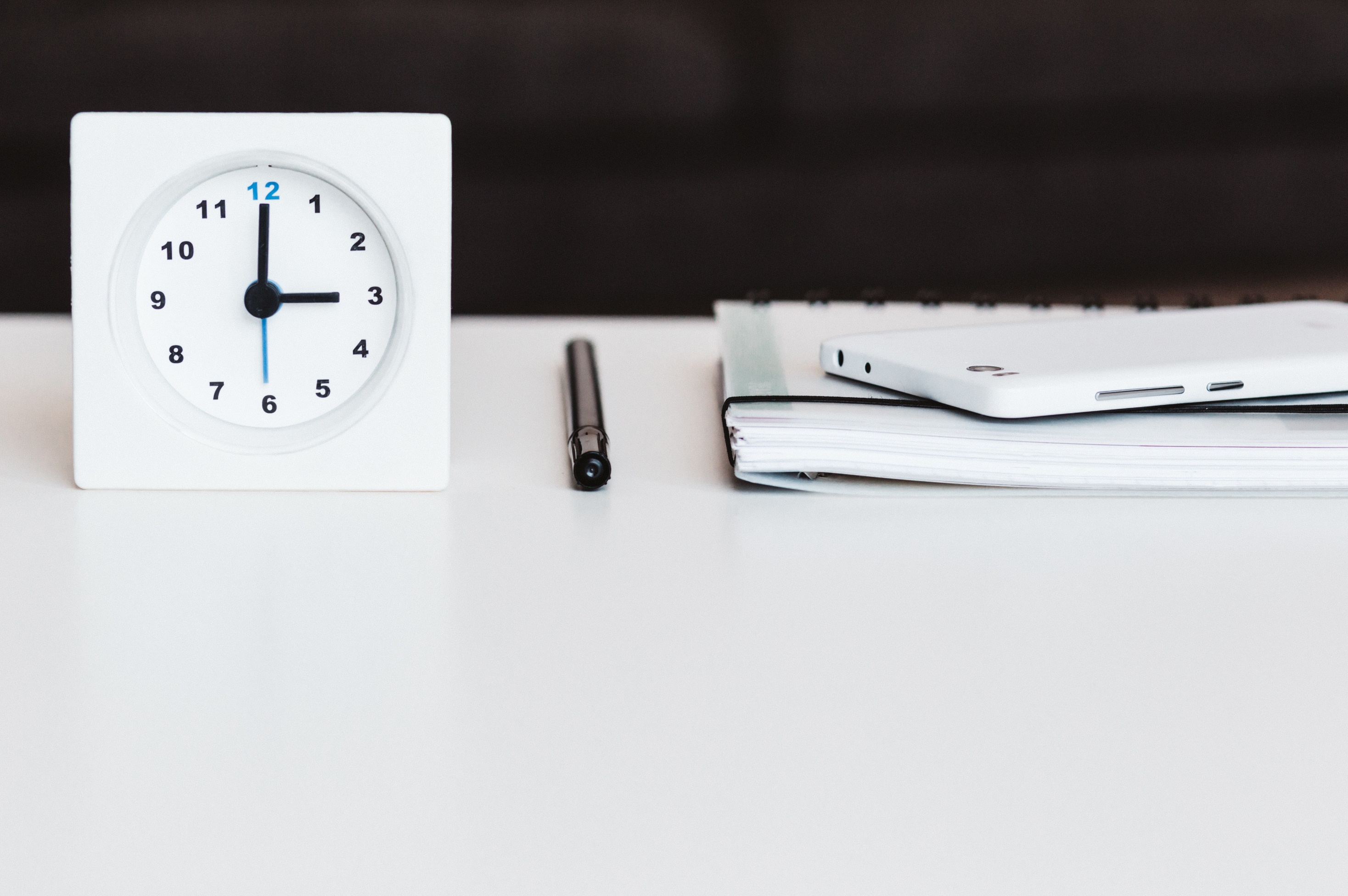 高考复习计划
点击输入您的内容，或者通过复制您的文本后，在此框中选择粘贴。请言简意赅，简单说明即可，不必繁琐。点击输入您的内容，或者通过复制您的文本后，在此框中选择粘贴。请言简意赅
汇报人：PPT营
目录
百日感言
现状分析
点击输入您的内容，或者通过复制您的文本后
点击输入您的内容，或者通过复制您的文本后
高考誓师
鼓舞动员
点击输入您的内容，或者通过复制您的文本后
点击输入您的内容，或者通过复制您的文本后
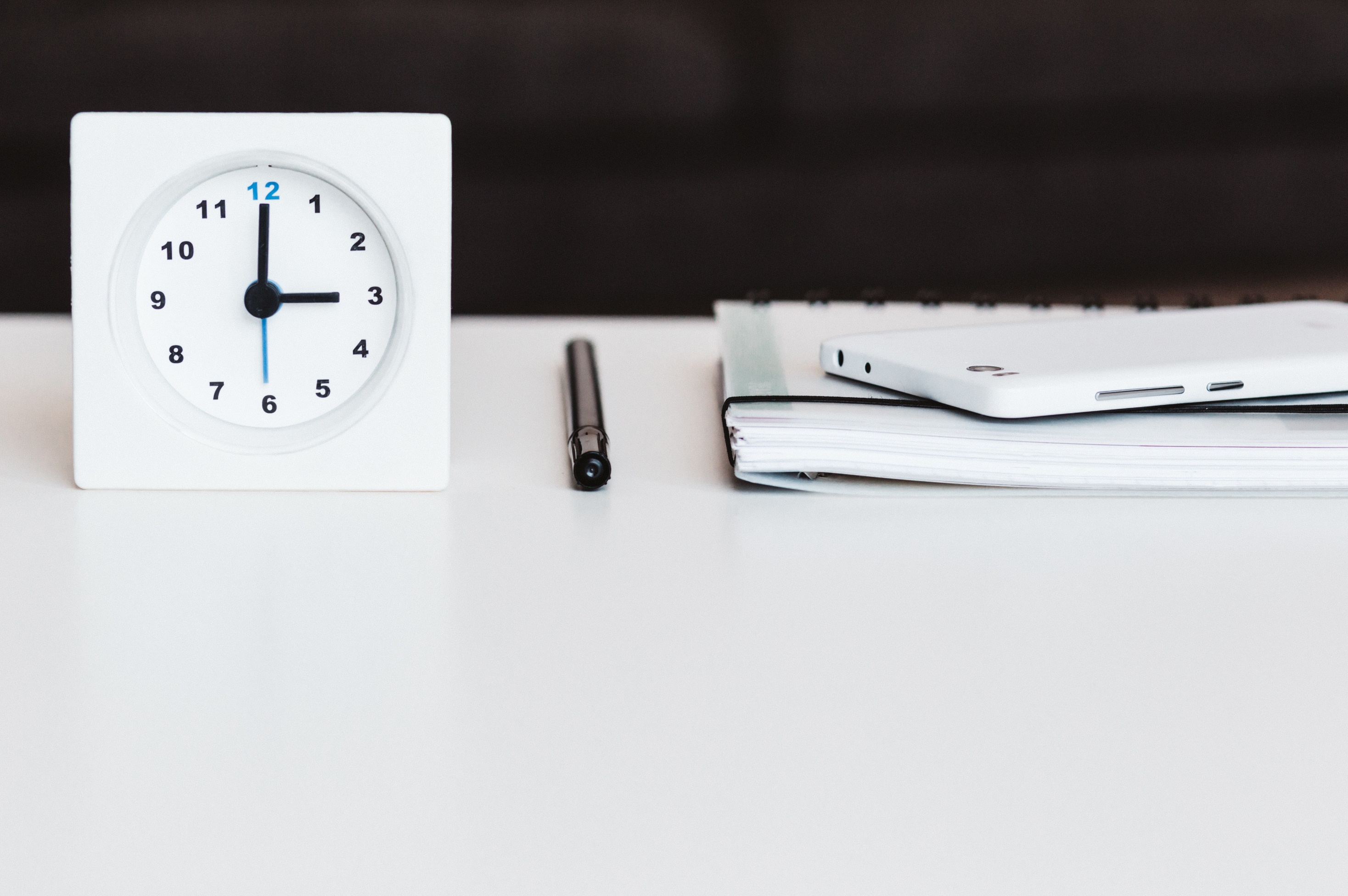 1
百日感言
点击输入您的内容，或者通过复制您的文本后，再此框中选择粘贴。
点击输入您的内容，或者通过复制您的文本后，再此框中选择粘贴。
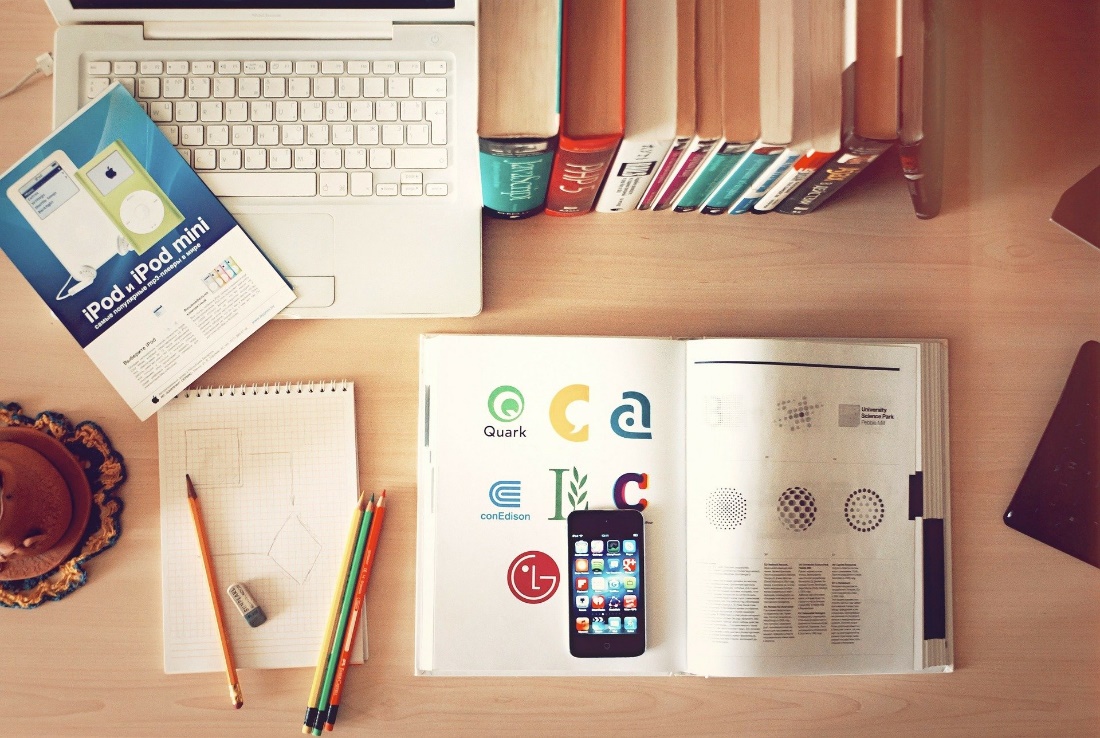 输入标题内容
输入标题内容
输入标题内容
输入标题内容
点击输入您的内容，或者通过复制您的文本后，再此框中选择粘贴。
点击输入您的内容，或者通过复制您的文本后，再此框中选择粘贴。
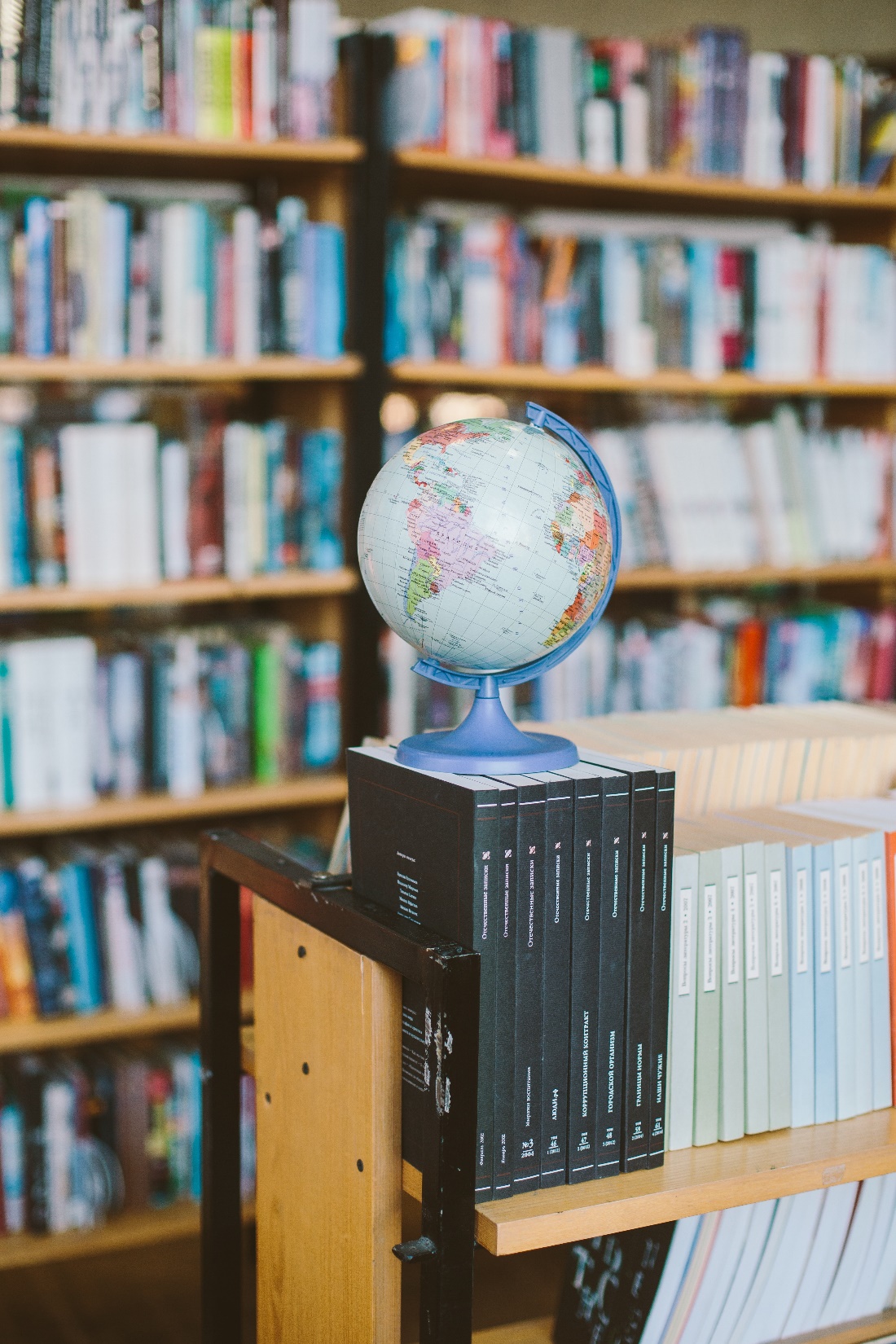 B
D
A
C
点击输入您的内容，或者通过复制您的文本后，再此框中选择粘贴。
点击输入您的内容，或者通过复制您的文本后，再此框中选择粘贴。
点击输入您的内容，或者通过复制您的文本后，再此框中选择粘贴。
点击输入您的内容，或者通过复制您的文本后，再此框中选择粘贴。
输入标题
输入标题
点击输入您的内容，或者通过复制您的文本后，再此框中选择粘贴。请言简意赅，简单说明即可，不必繁琐。点击输入您的内容，或者通过复制您的文本后，再此框中选择粘贴。
点击输入您的内容，或者通过复制您的文本后，再此框中选择粘贴。请言简意赅，简单说明即可，不必繁琐。点击输入您的内容，或者通过复制您的文本后，再此框中选择粘贴。
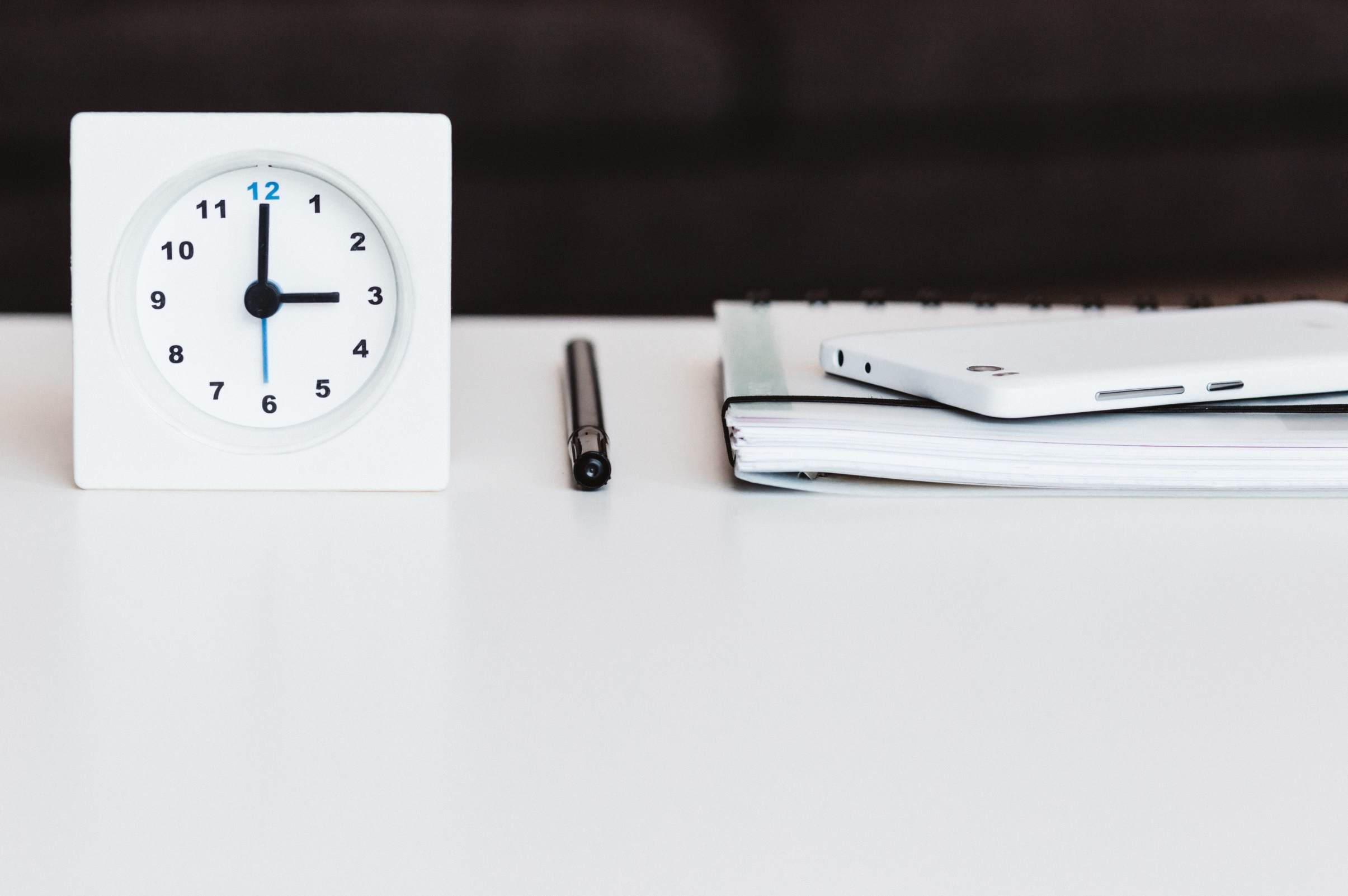 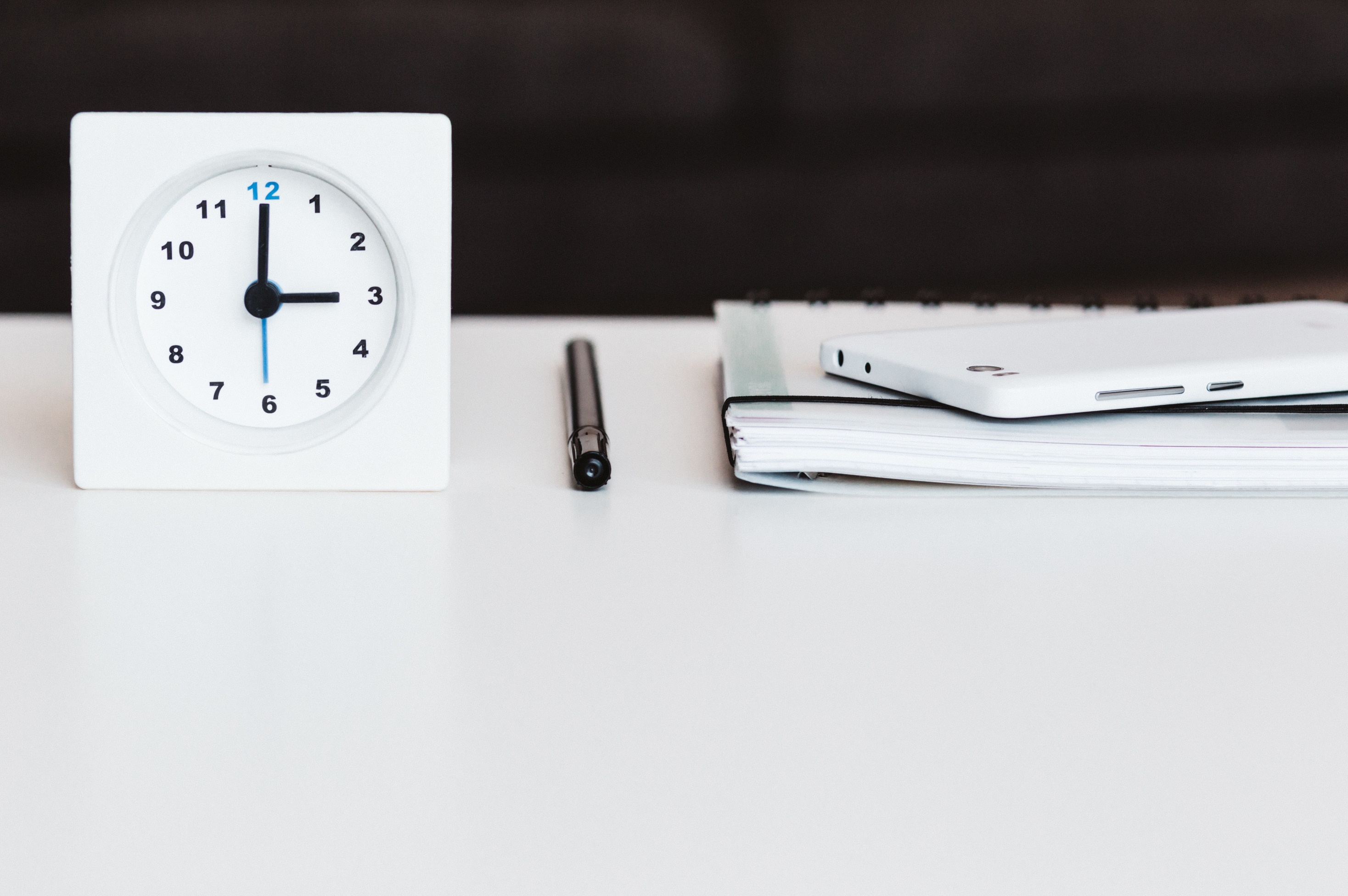 2
现状分析
点击输入您的内容，或者通过复制您的文本后，再此框中选择粘贴。
点击输入您的内容，或者通过复制您的文本后，再此框中选择粘贴。
点击输入您的内容，或者通过复制您的文本后，再此框中选择粘贴。
点击输入您的内容，或者通过复制您的文本后，再此框中选择粘贴。
点击输入您的内容，或者通过复制您的文本后，再此框中选择粘贴。
输入标题
点击输入您的内容，或者通过复制您的文本后，再此框中选择粘贴。请言简意赅，简单说明即可，不必繁琐。
点击输入您的内容，或者通过复制您的文本后，再此框中选择粘贴。请言简意赅，简单说明即可，不必繁琐。
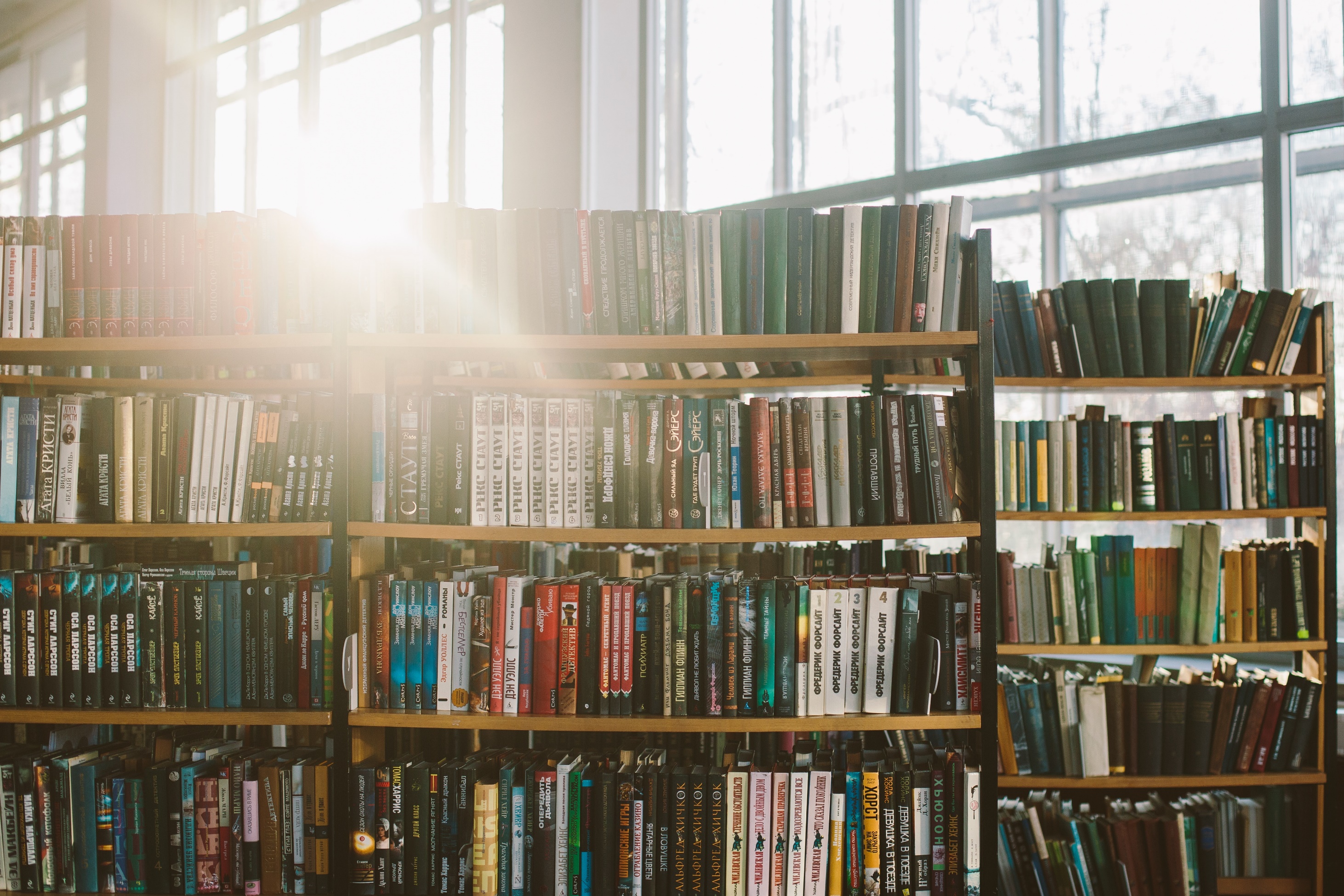 输入标题
点击输入您的内容，或者通过复制您的文本后，再此框中选择粘贴。请言简意赅，简单说明即可，不必繁琐。
点击输入您的内容，或者通过复制您的文本后，再此框中选择粘贴。请言简意赅，简单说明即可，不必繁琐。点击输入您的内容，或者通过复制您的文本后，再此框中选择粘贴。请言简意赅，简单说明即可，不必繁琐。点击输入您的内容，或者通过复制您的文本后，再此框中选择粘贴。请言简意赅，简单说明即可，不必繁琐。
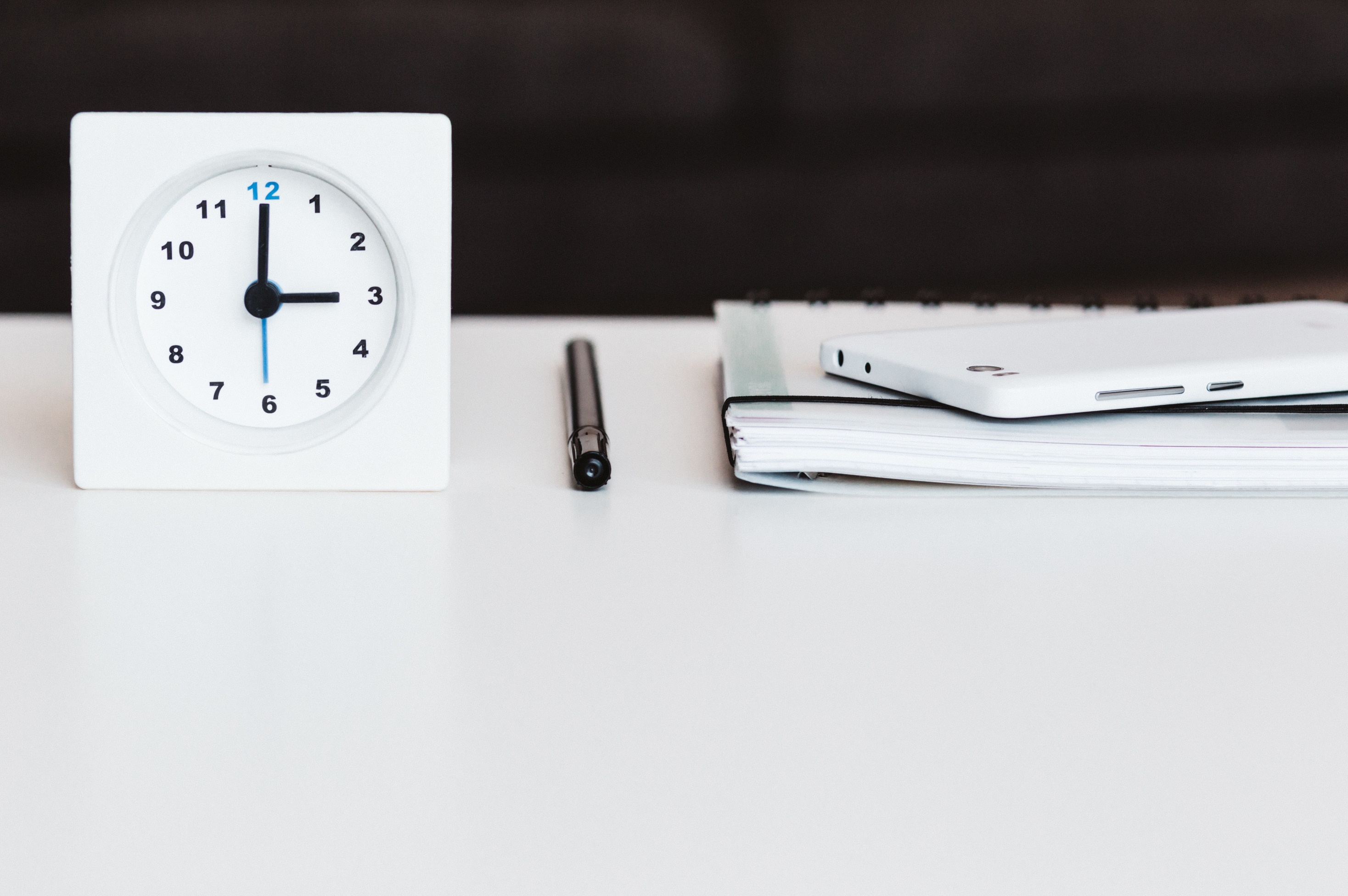 3
高考誓师
02
03
01
04
点击输入您的内容，或者通过复制您的文本后，再此框中选择粘贴。请言简意赅，简单说明即可
点击输入您的内容，或者通过复制您的文本后，再此框中选择粘贴。请言简意赅，简单说明即可
点击输入您的内容，或者通过复制您的文本后，再此框中选择粘贴。请言简意赅，简单说明即可
点击输入您的内容，或者通过复制您的文本后，再此框中选择粘贴。请言简意赅，简单说明即可
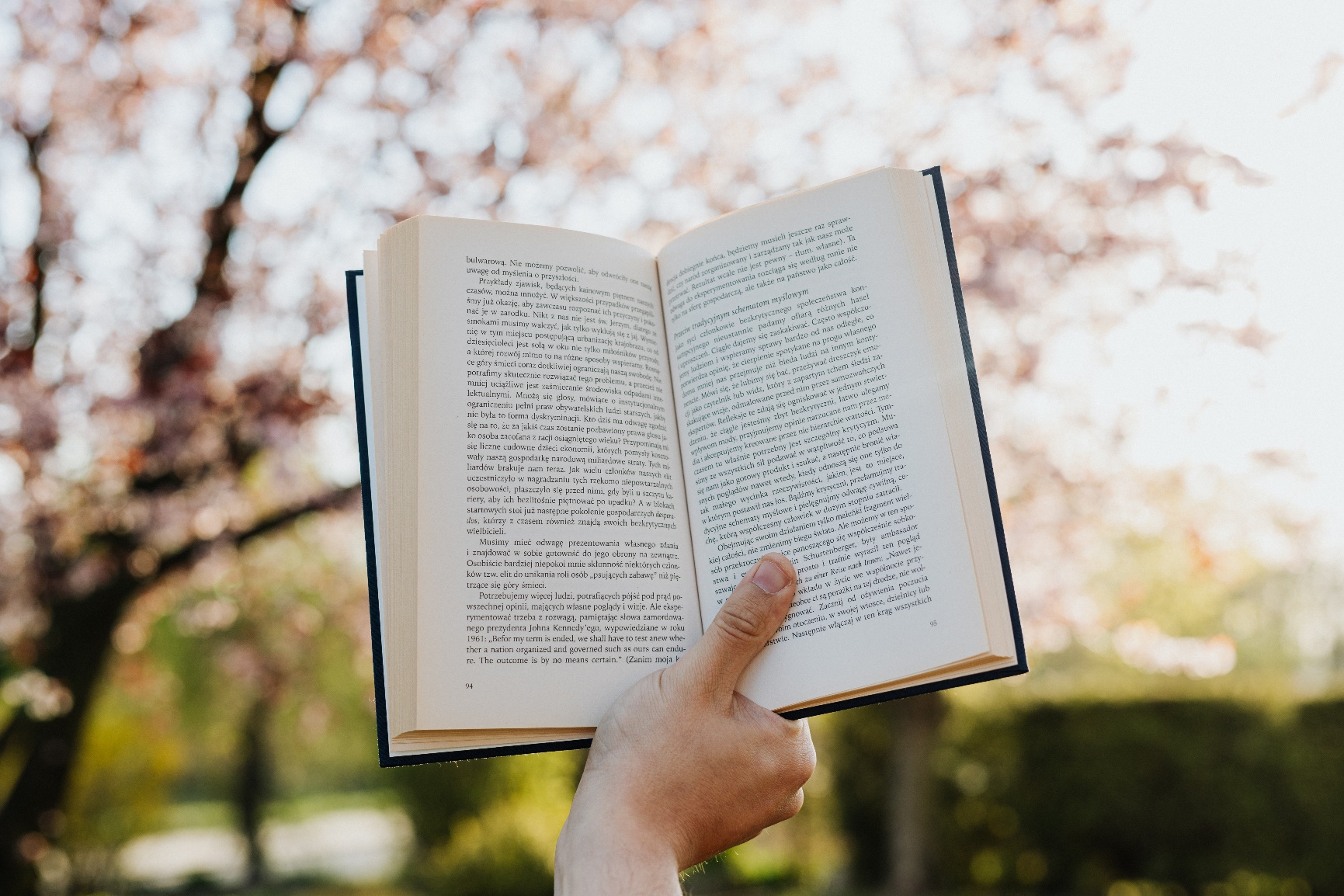 点击输入您的内容，或者通过复制您的文本后，再此框中选择粘贴。请言简意赅，简单说明即可，不必繁琐。
点击输入您的内容，或者通过复制您的文本后，再此框中选择粘贴。请言简意赅，简单说明即可，不必繁琐。
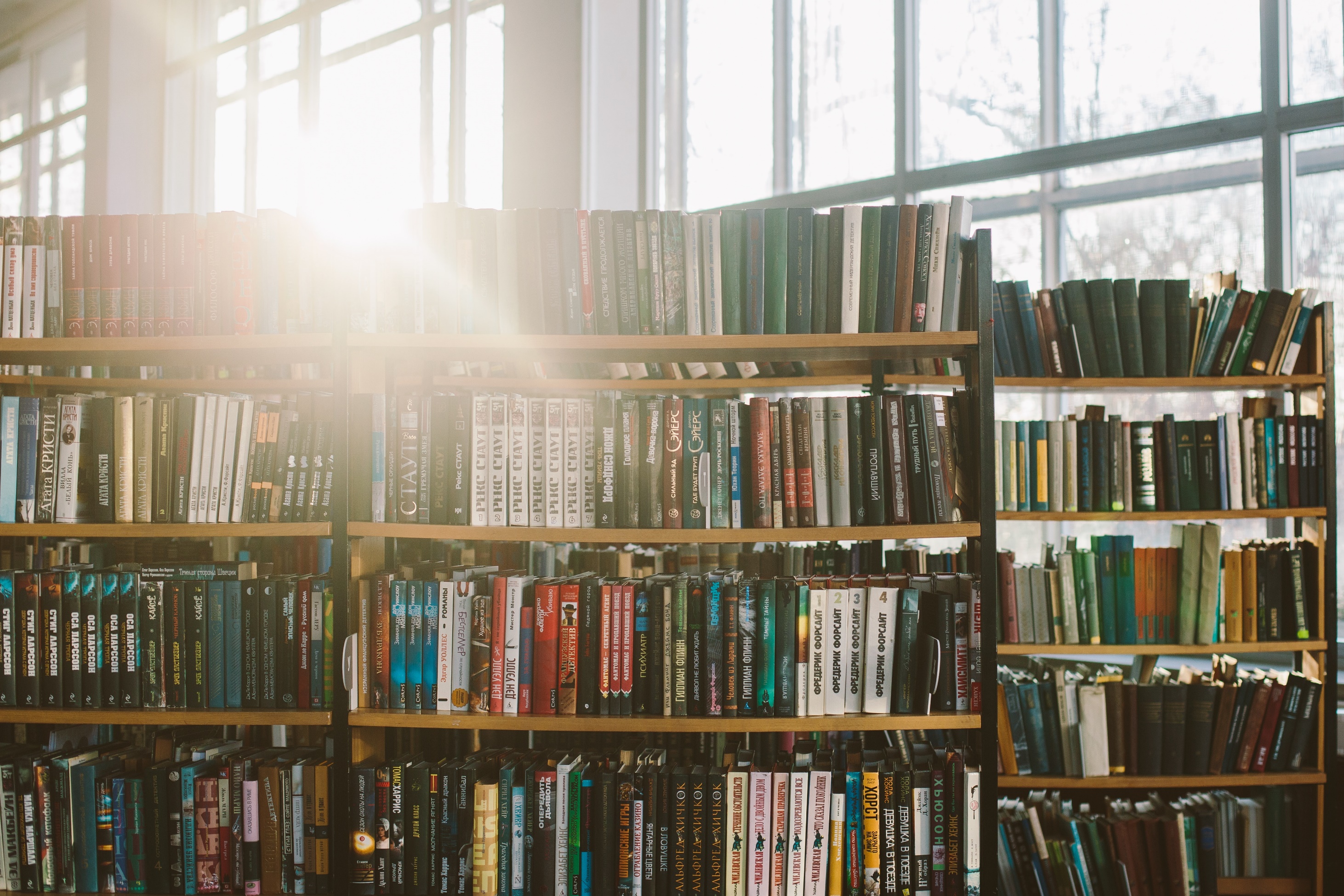 75%
63%
点击输入您的内容，或者通过复制您的文本后，再此框中选择粘贴。请言简意赅，简单说明即可
点击输入您的内容，或者通过复制您的文本后，再此框中选择粘贴。请言简意赅，简单说明即可
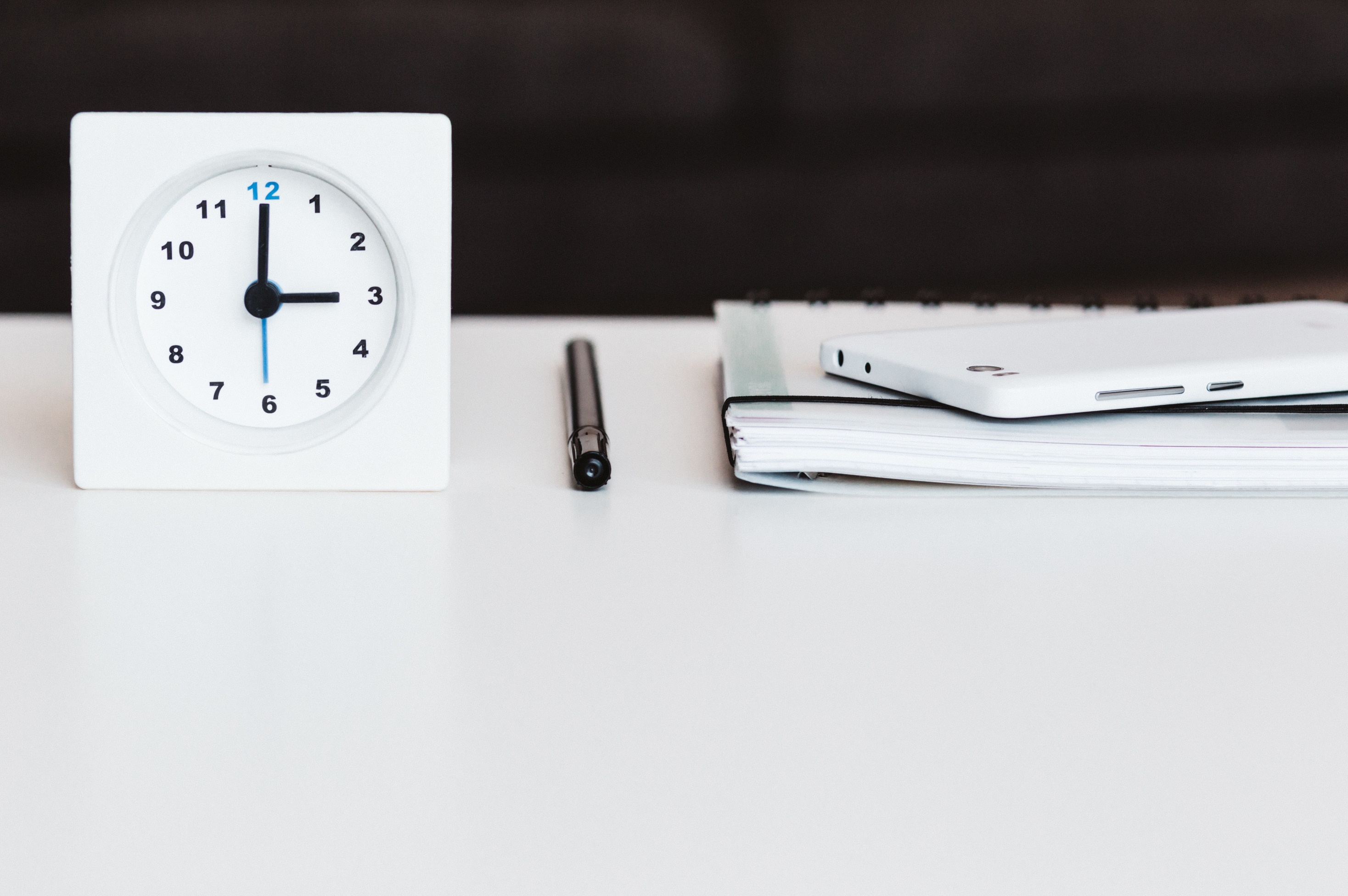 4
鼓舞动员
点击输入您的内容，或者通过复制您的文本后，再此框中选择粘贴。
点击输入您的内容，或者通过复制您的文本后，再此框中选择粘贴。
点击输入您的内容，或者通过复制您的文本后，再此框中选择粘贴。
点击输入您的内容，或者通过复制您的文本后，再此框中选择粘贴。
点击输入您的内容，或者通过复制您的文本后，再此框中选择粘贴。
点击输入您的内容，或者通过复制您的文本后，再此框中选择粘贴。
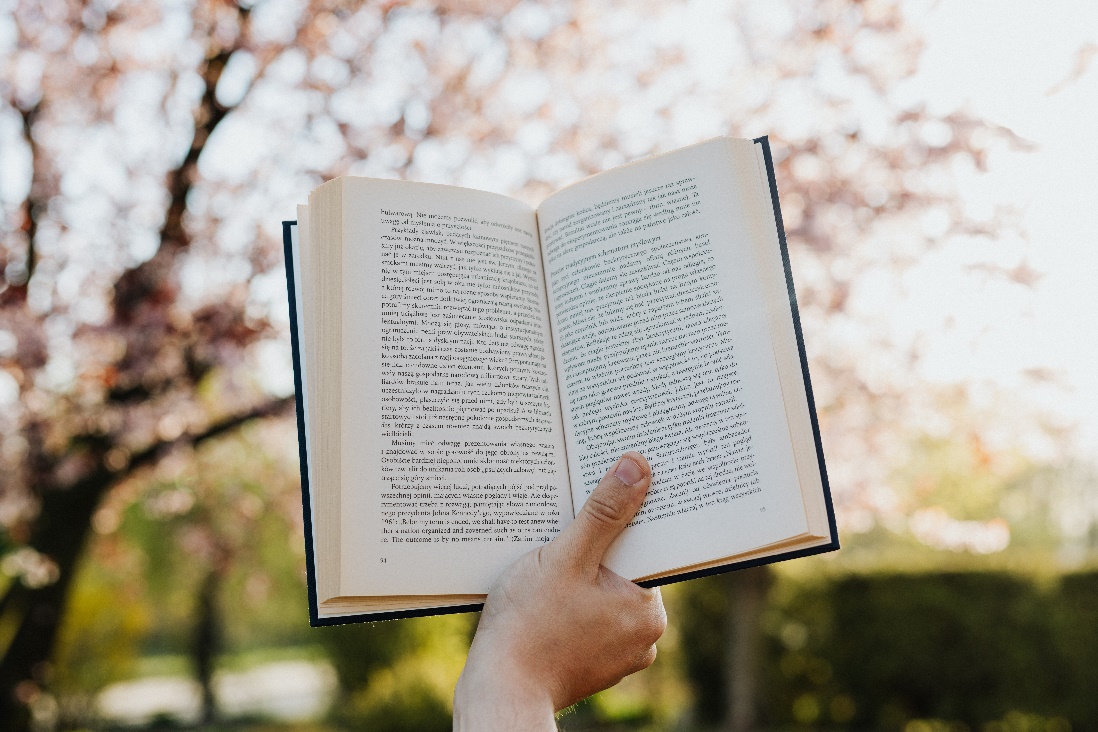 点击输入您的内容，或者通过复制您的文本后，再此框中选择粘贴。请言简意赅，简单说明即可，不必繁琐。
点击输入您的内容，或者通过复制您的文本后，再此框中选择粘贴。请言简意赅，简单说明即可，不必繁琐。
点击输入您的内容，或者通过复制您的文本后，再此框中选择粘贴。请言简意赅，简单说明即可，不必繁琐。点击输入您的内容，或者通过复制您的文本后，再此框中选择粘贴。请言简意赅，简单说明即可，不必繁琐。
01
02
03
02
点击输入您的内容，或者通过复制您的文本后，再此框中选择粘贴。
点击输入您的内容，或者通过复制您的文本后，再此框中选择粘贴。
点击输入您的内容，或者通过复制您的文本后，再此框中选择粘贴。
点击输入您的内容，或者通过复制您的文本后，再此框中选择粘贴。
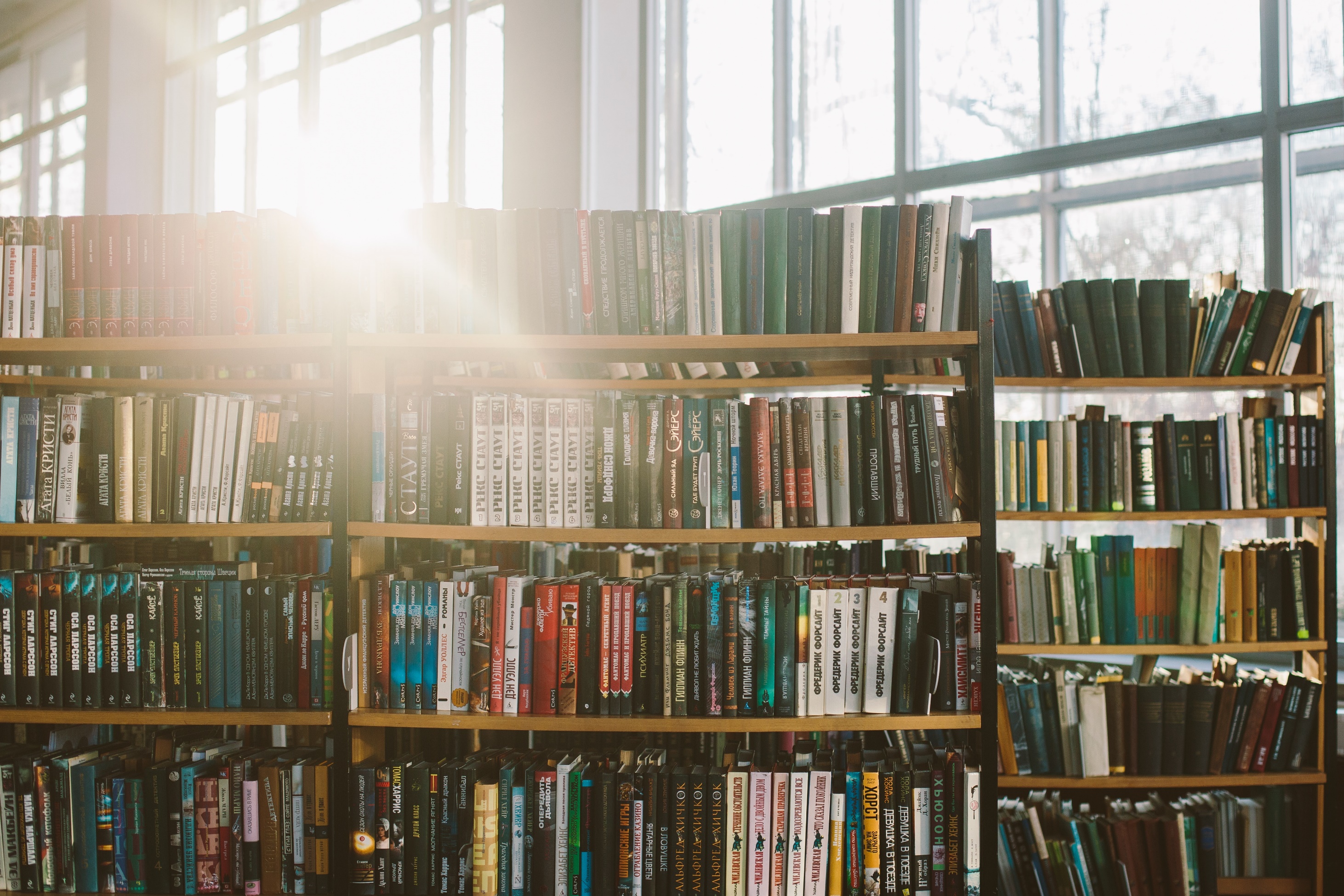 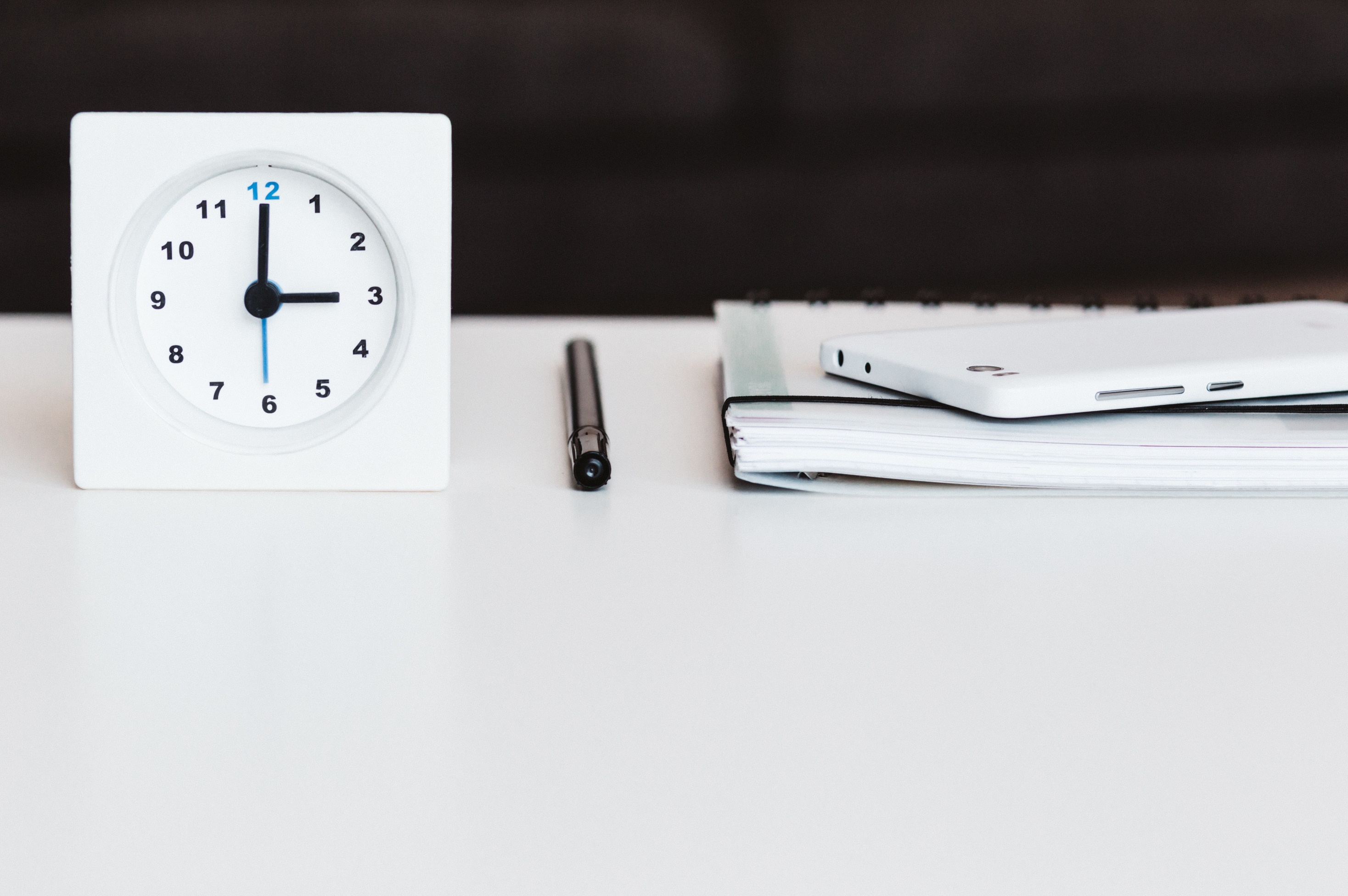 感谢您的欣赏
点击输入您的内容，或者通过复制您的文本后，在此框中选择粘贴。请言简意赅，简单说明即可，不必繁琐。点击输入您的内容，或者通过复制您的文本后，在此框中选择粘贴。请言简意赅
汇报人：PPT营
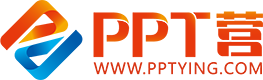 10000+套精品PPT模板全部免费下载
PPT营
www.pptying.com
[Speaker Notes: 模板来自于 https://www.pptying.com    【PPT营】]